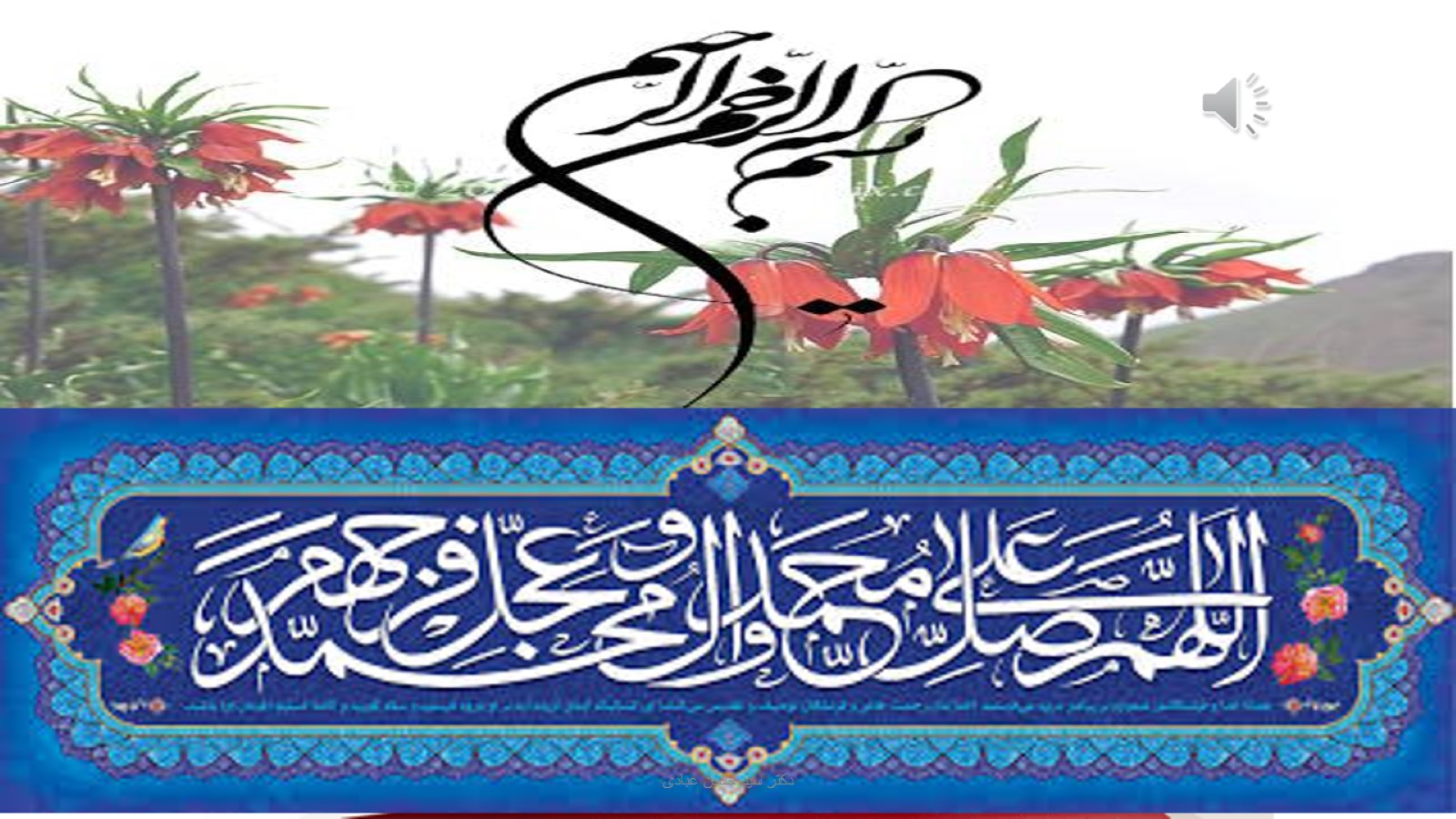 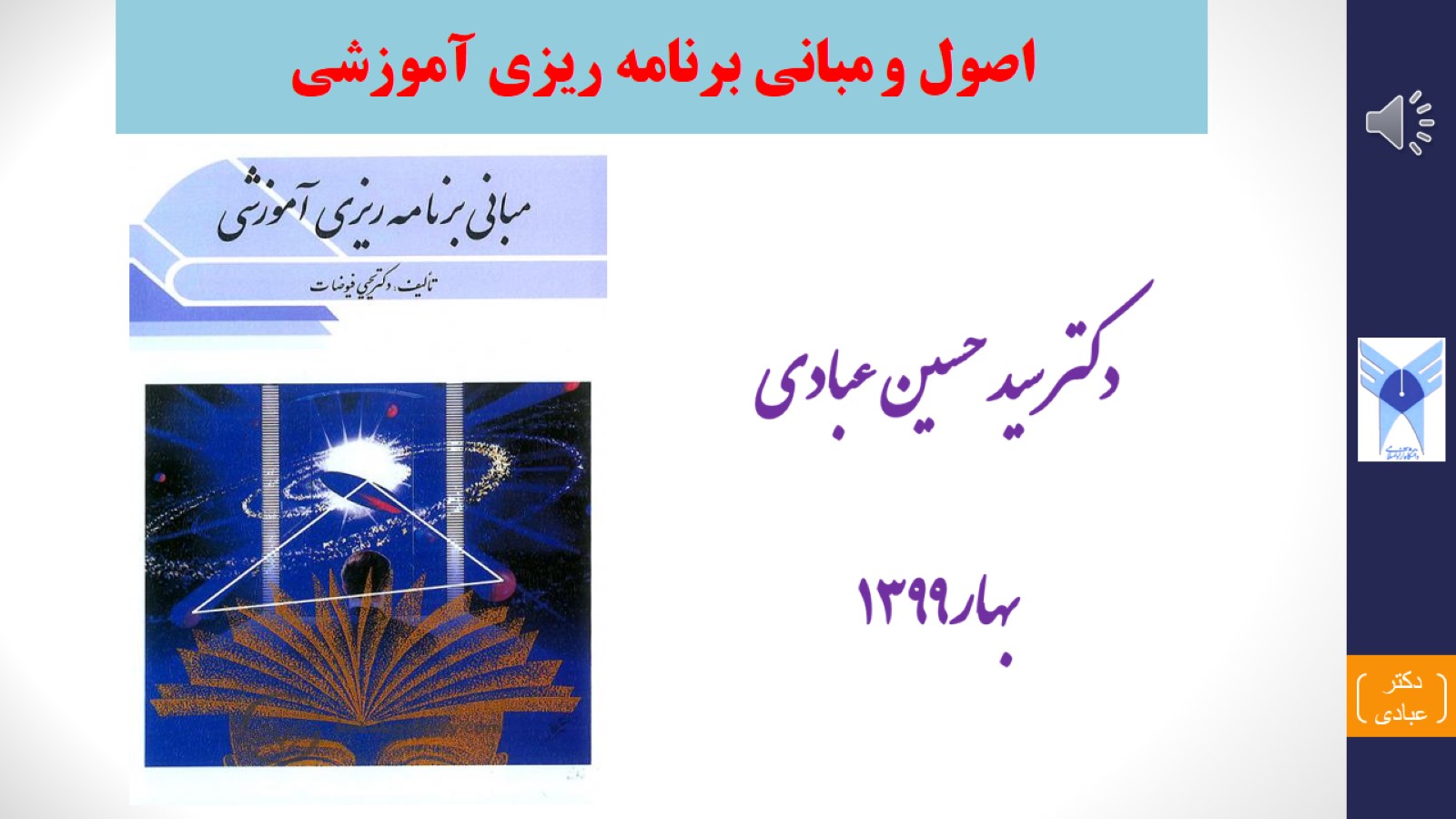 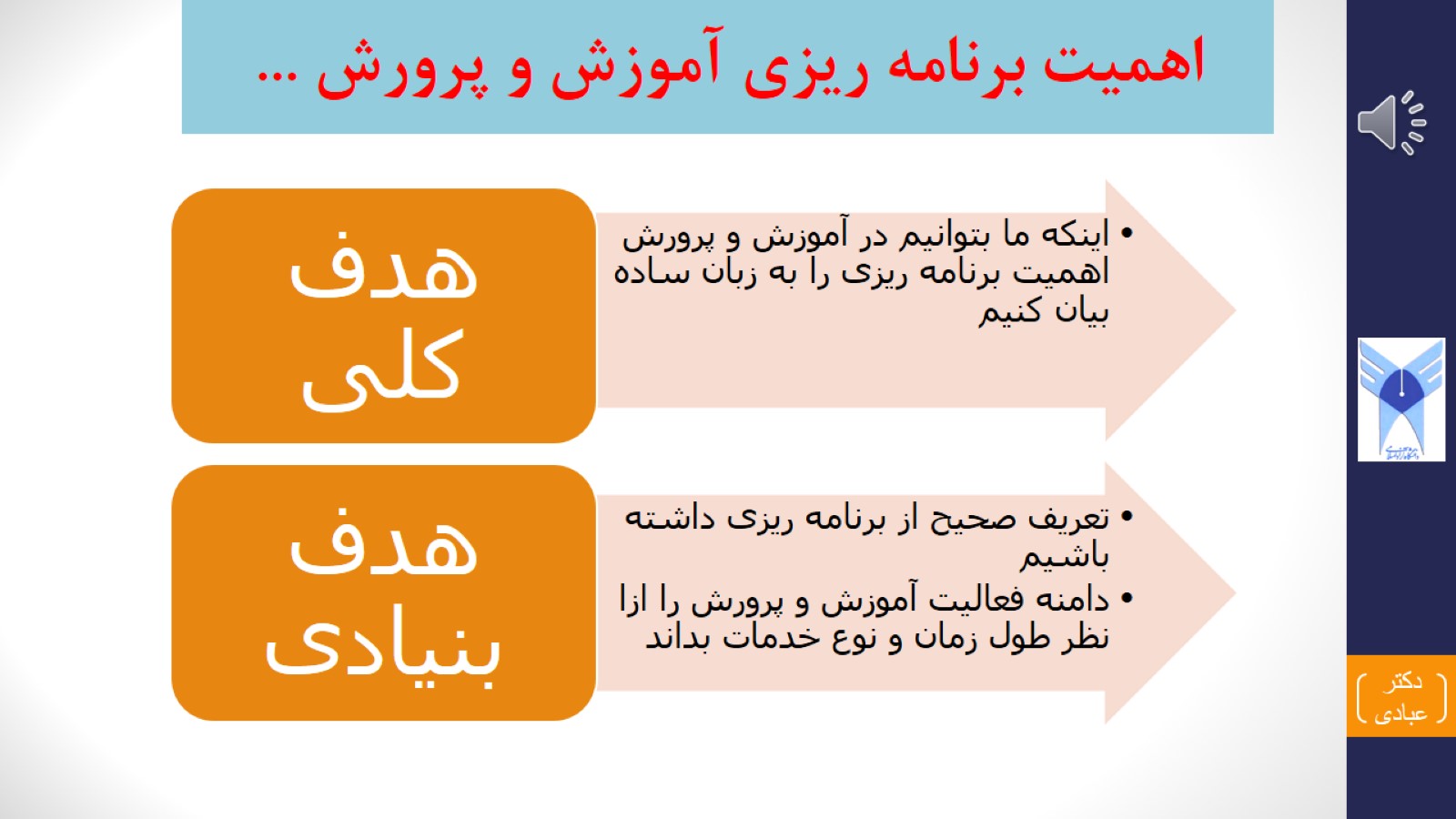 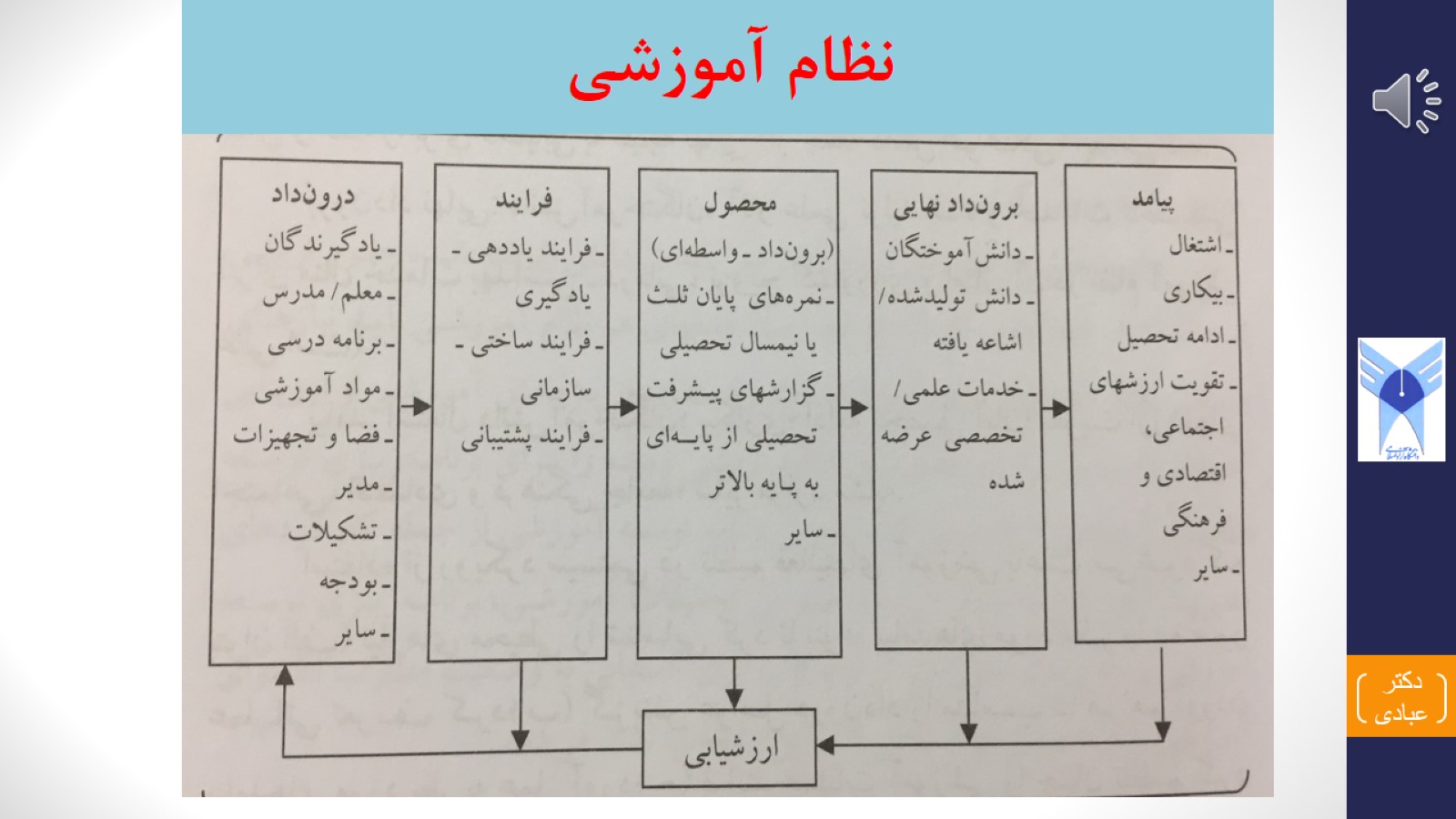 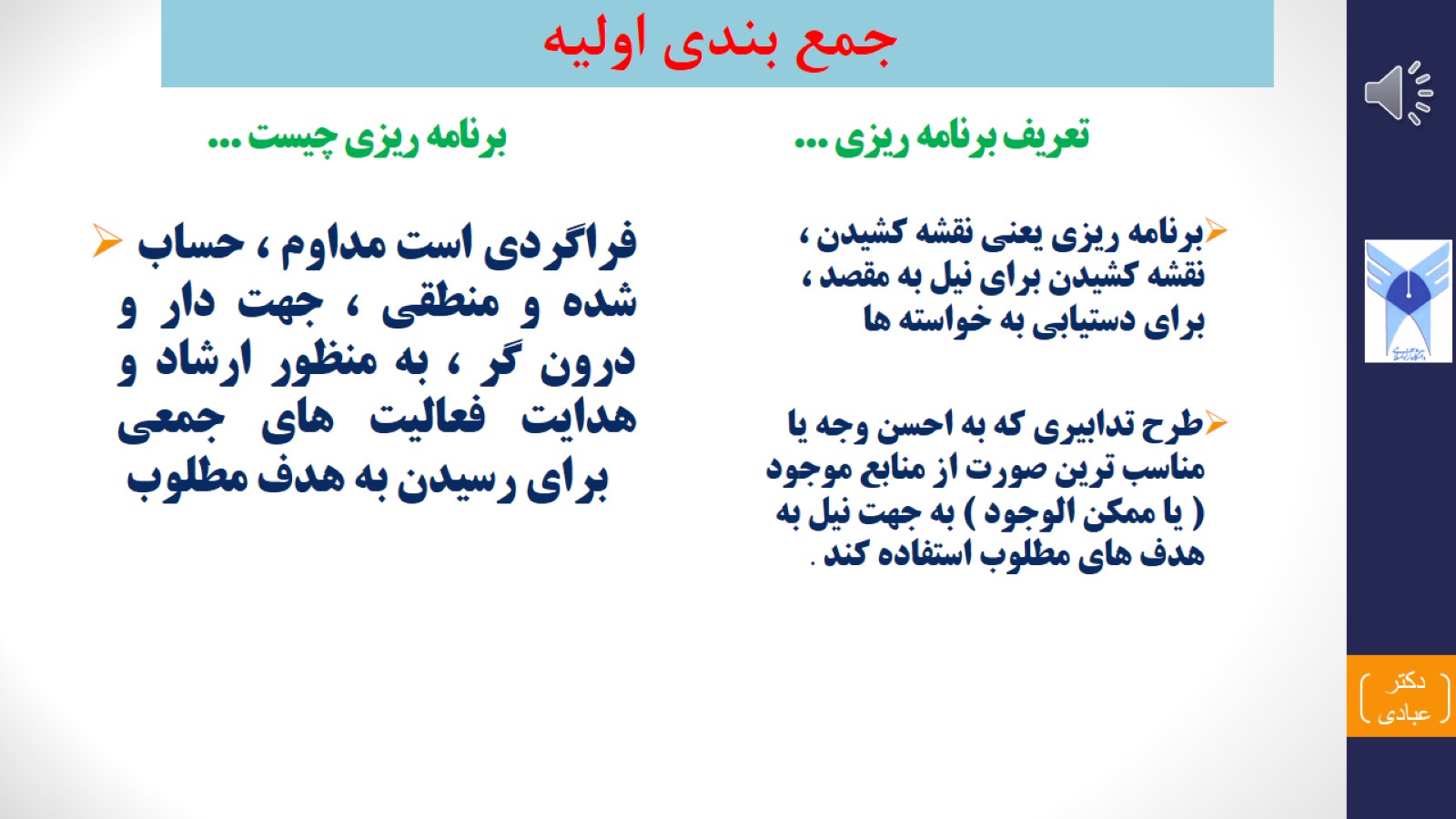 برنامه ریزی چیست ...                                                       تعریف برنامه ریزی ...
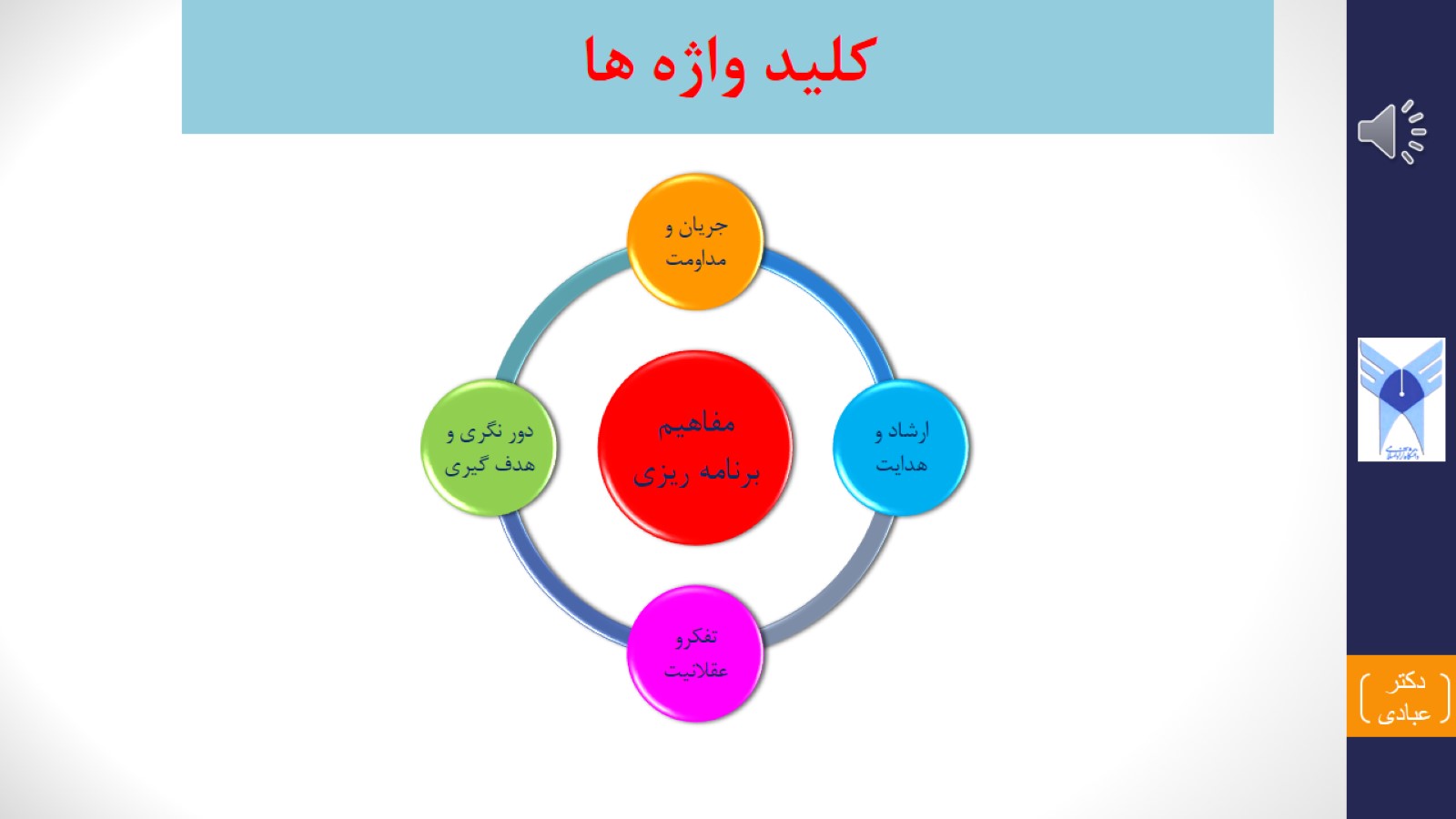 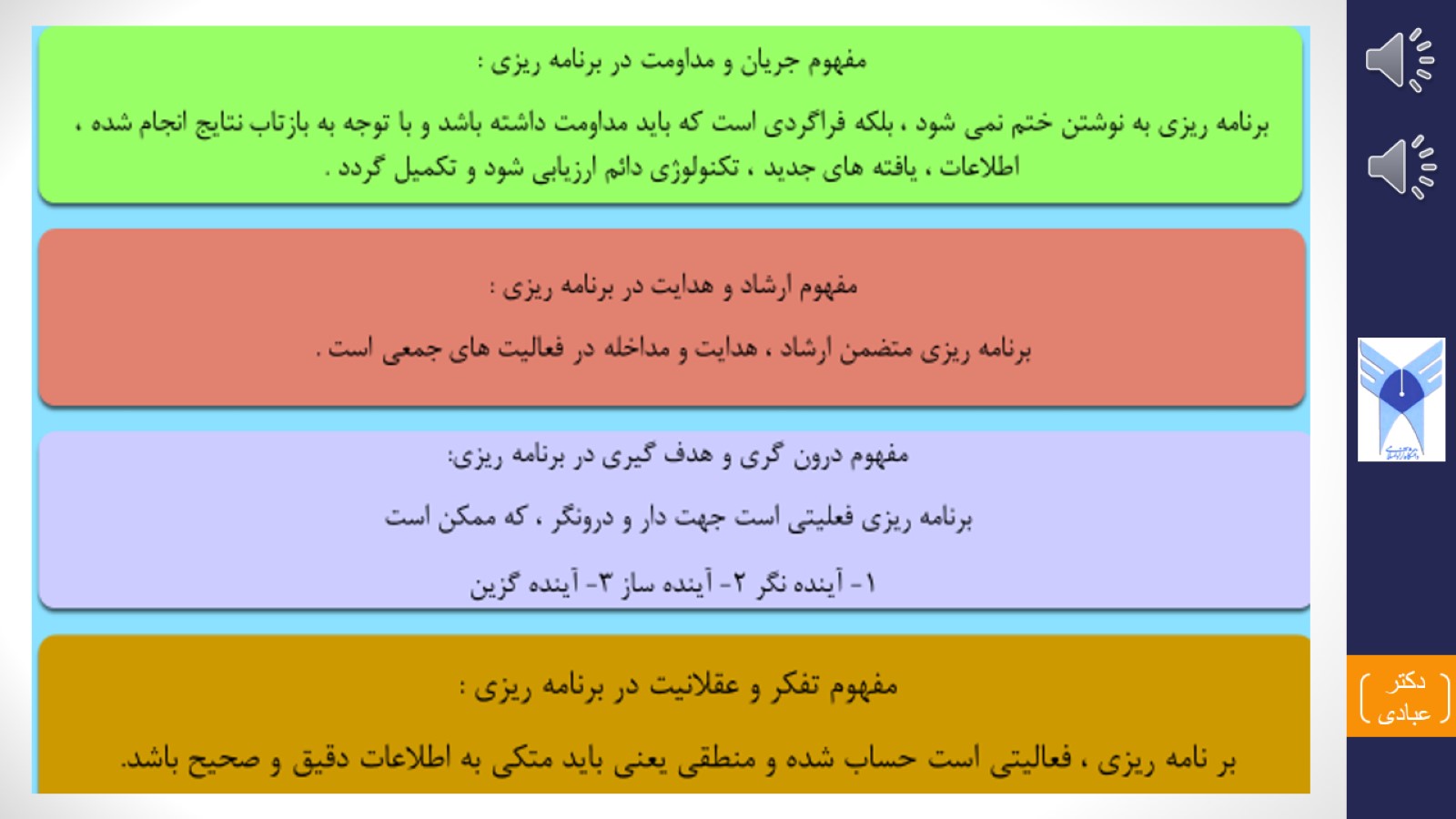 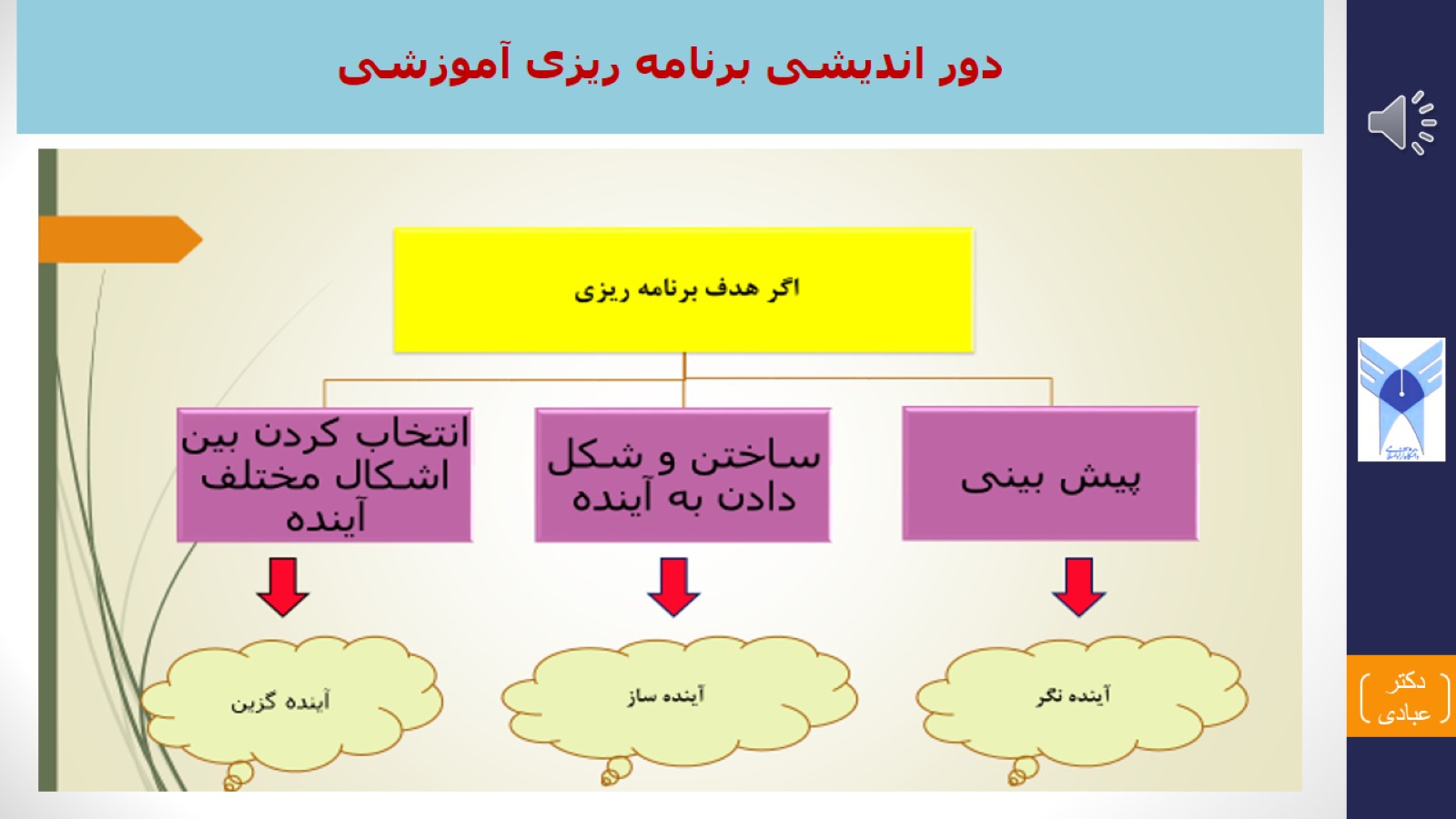 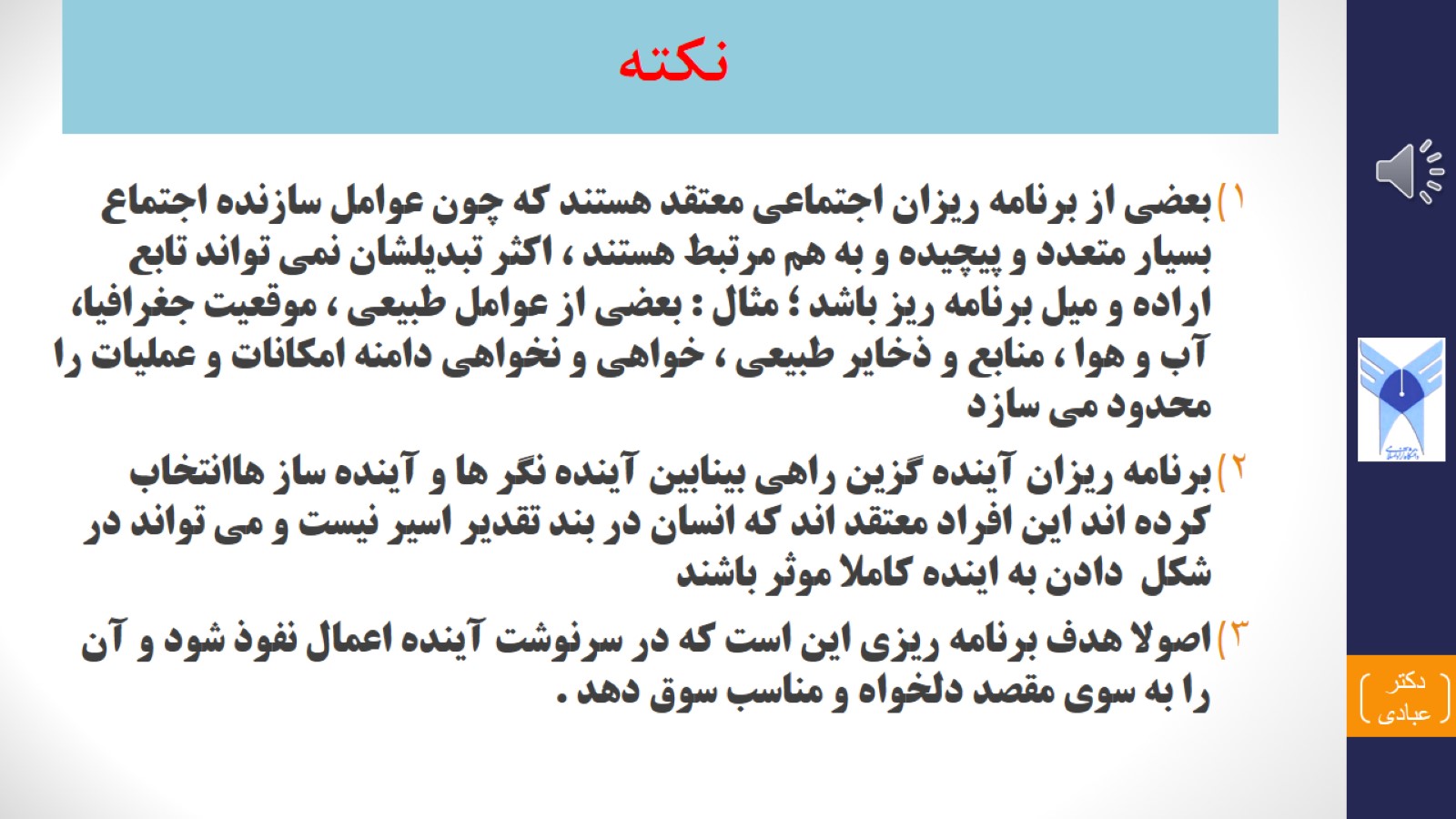 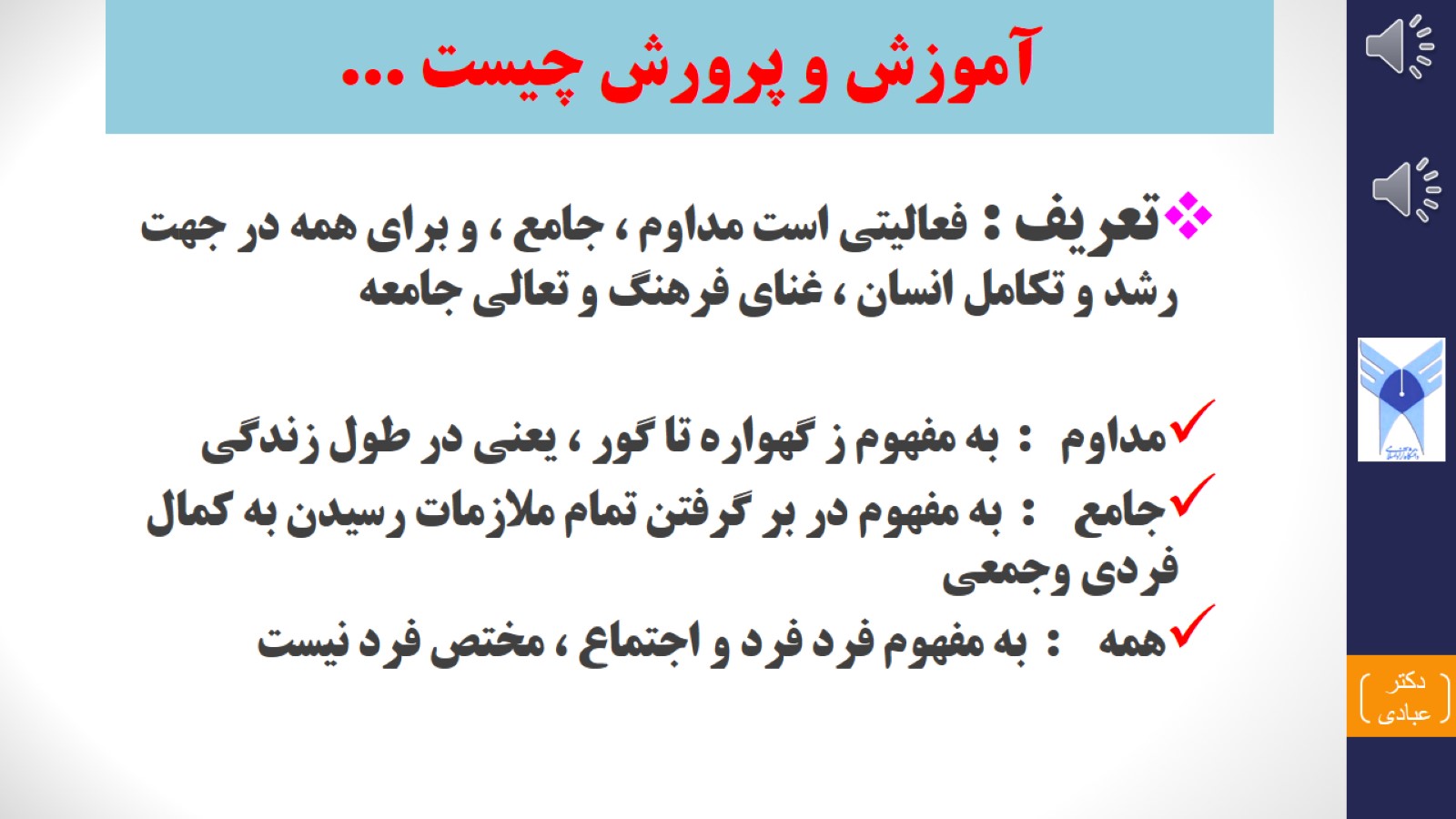 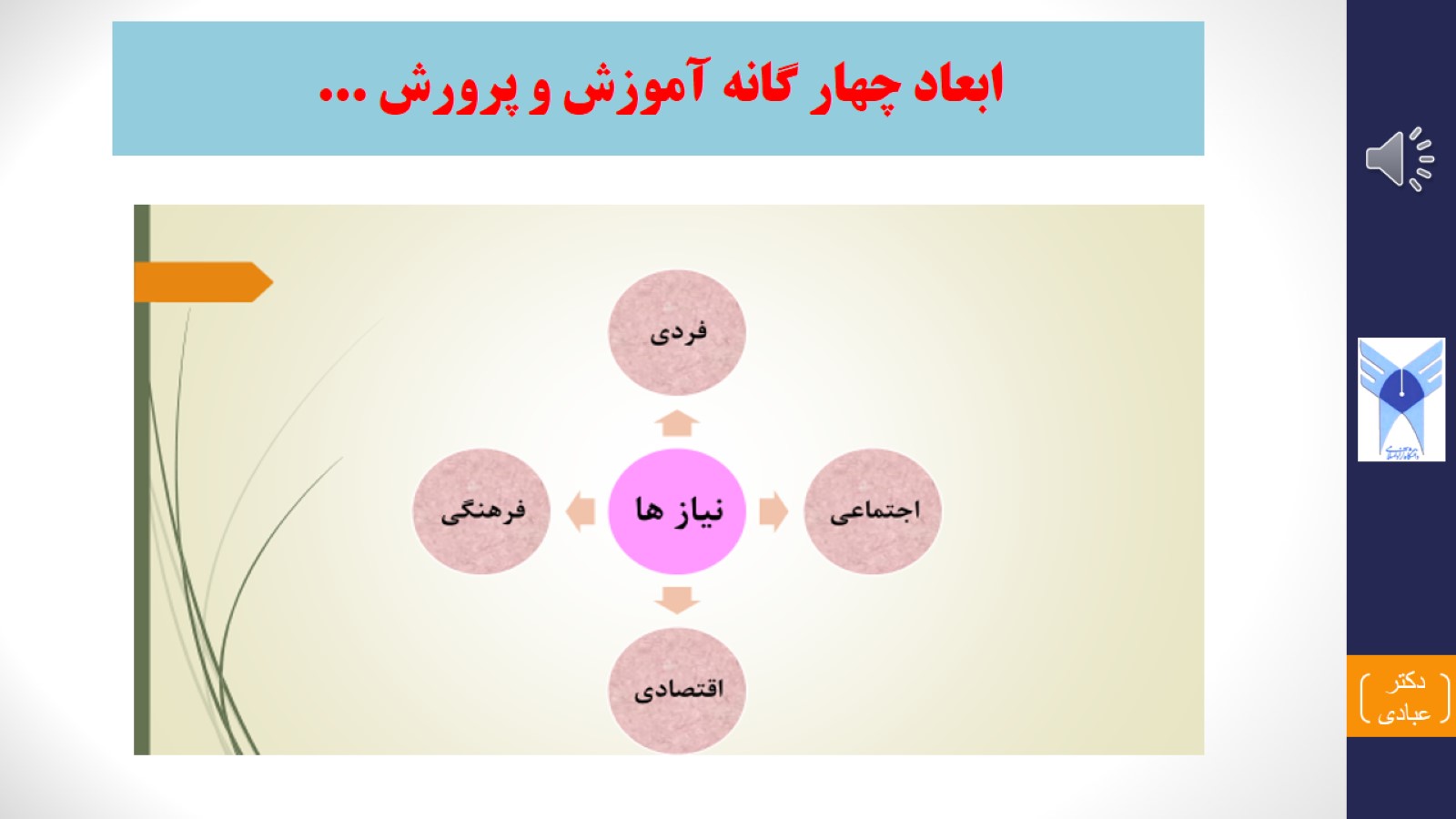 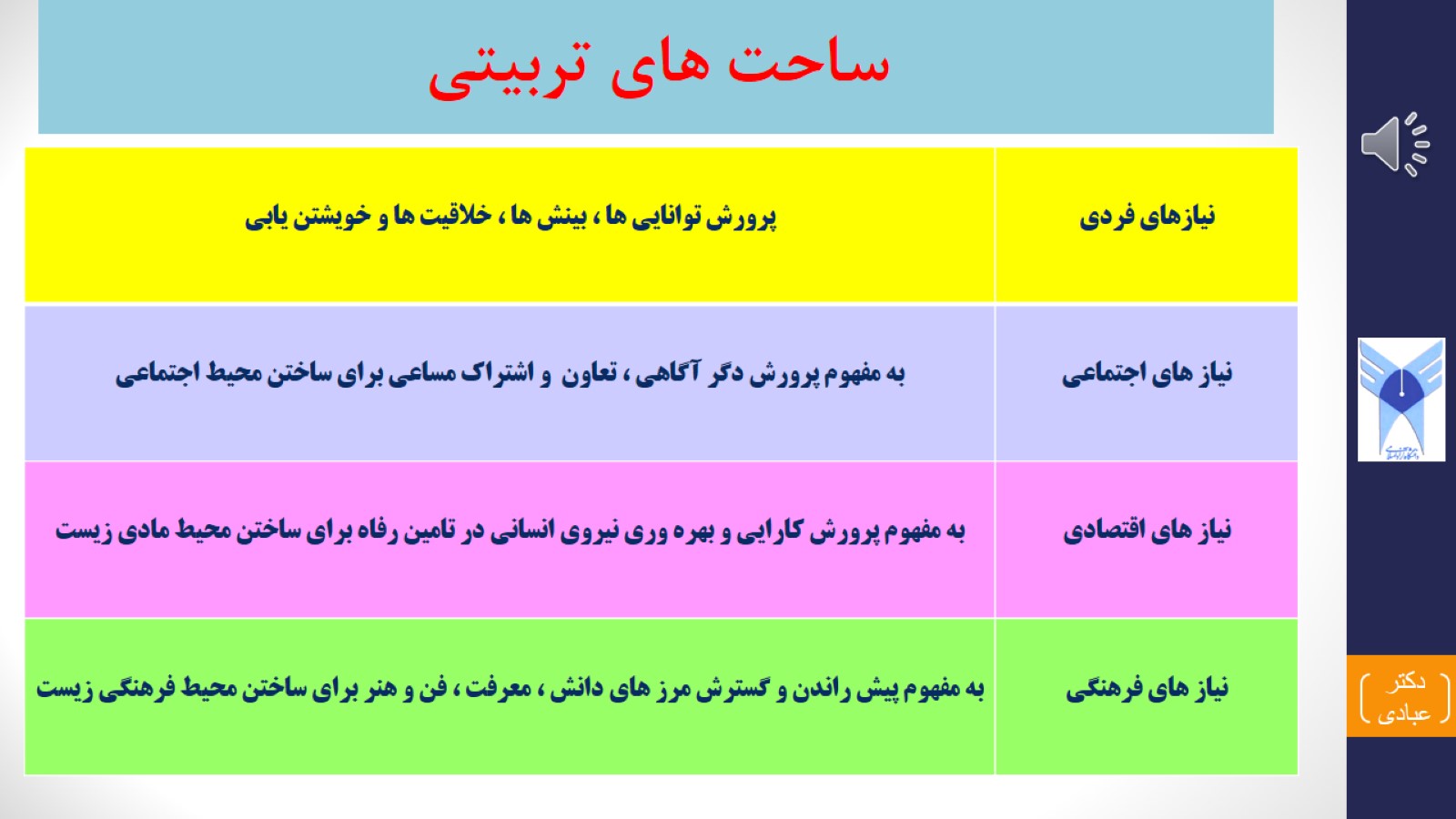 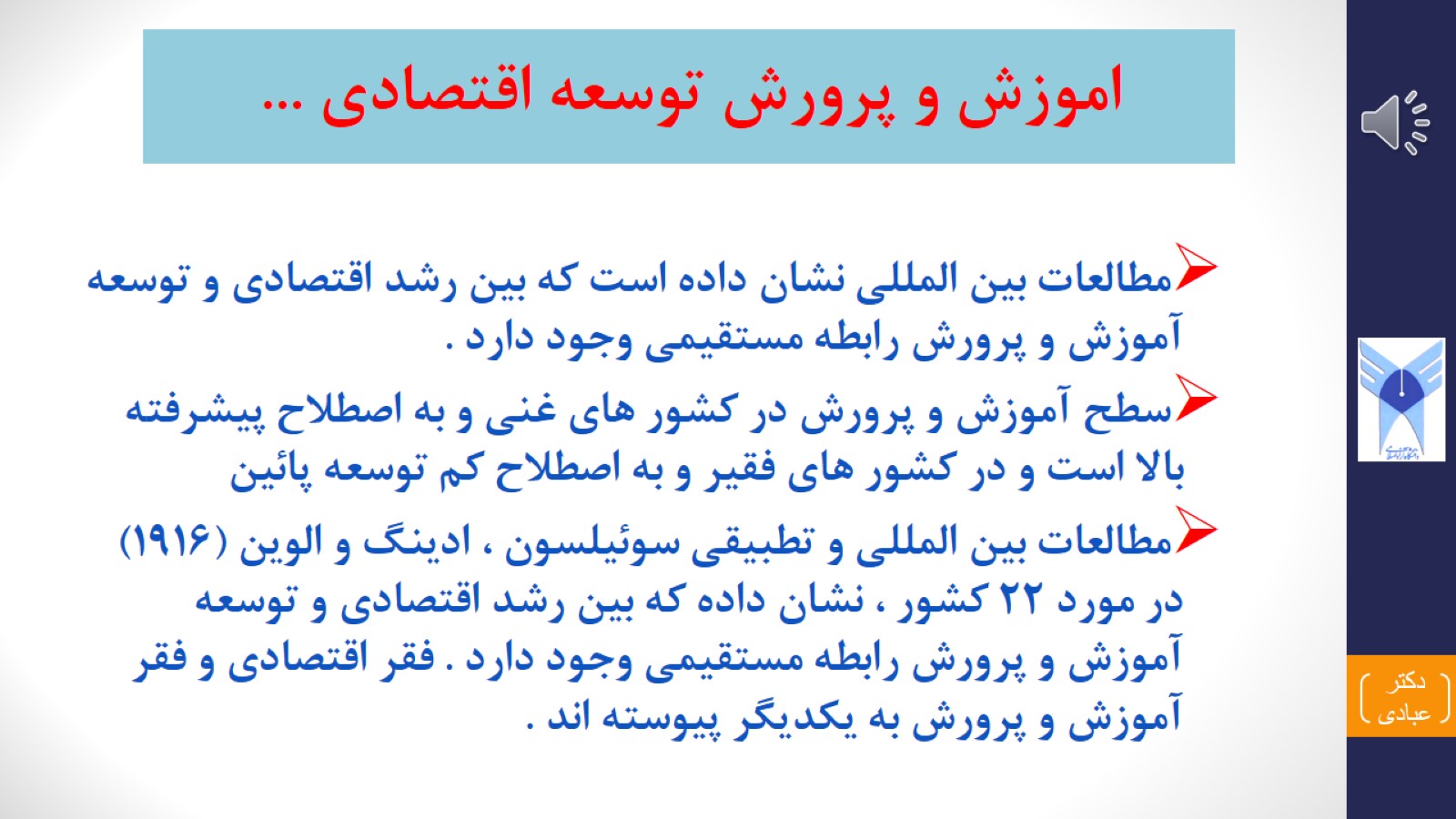 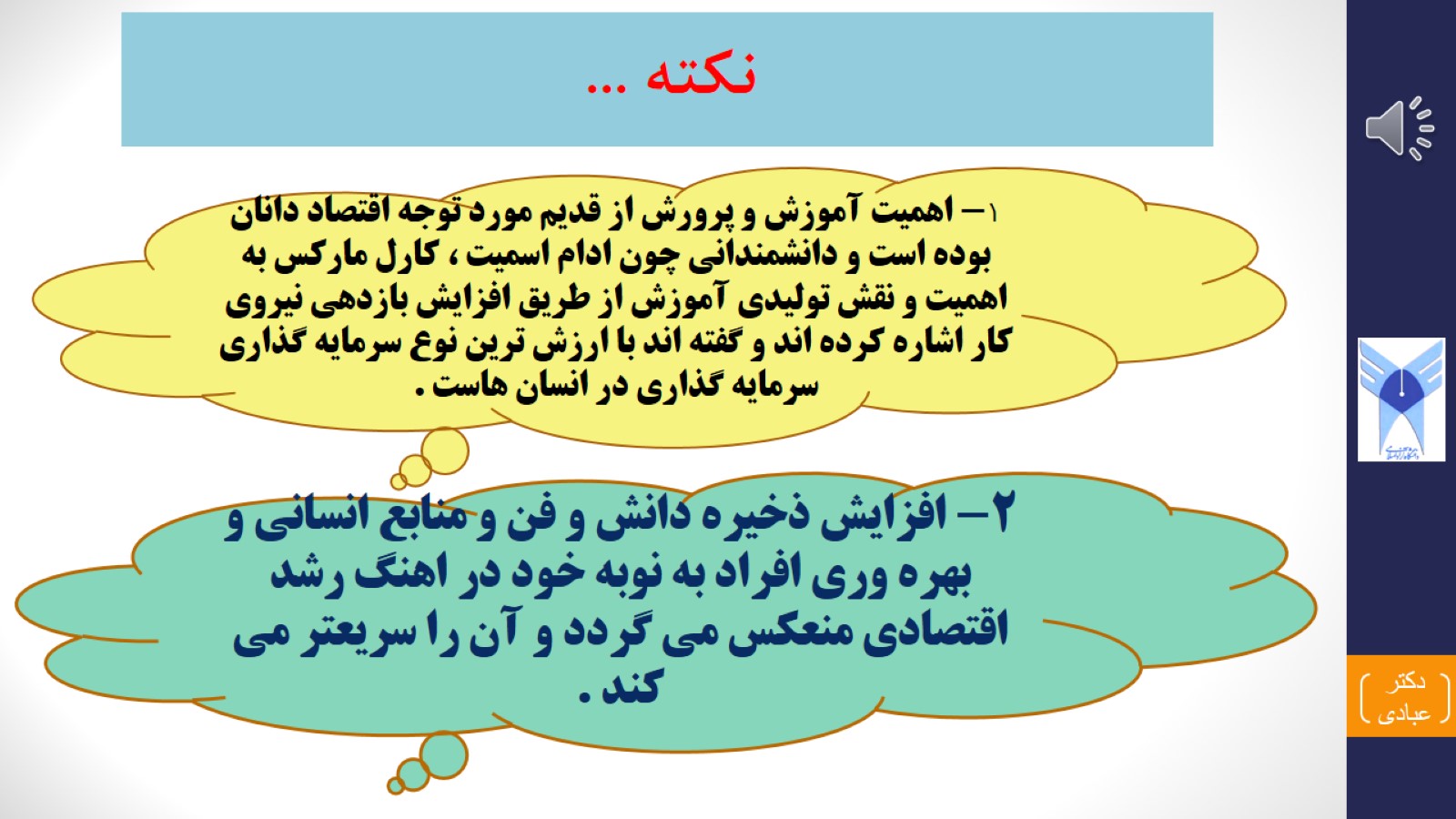 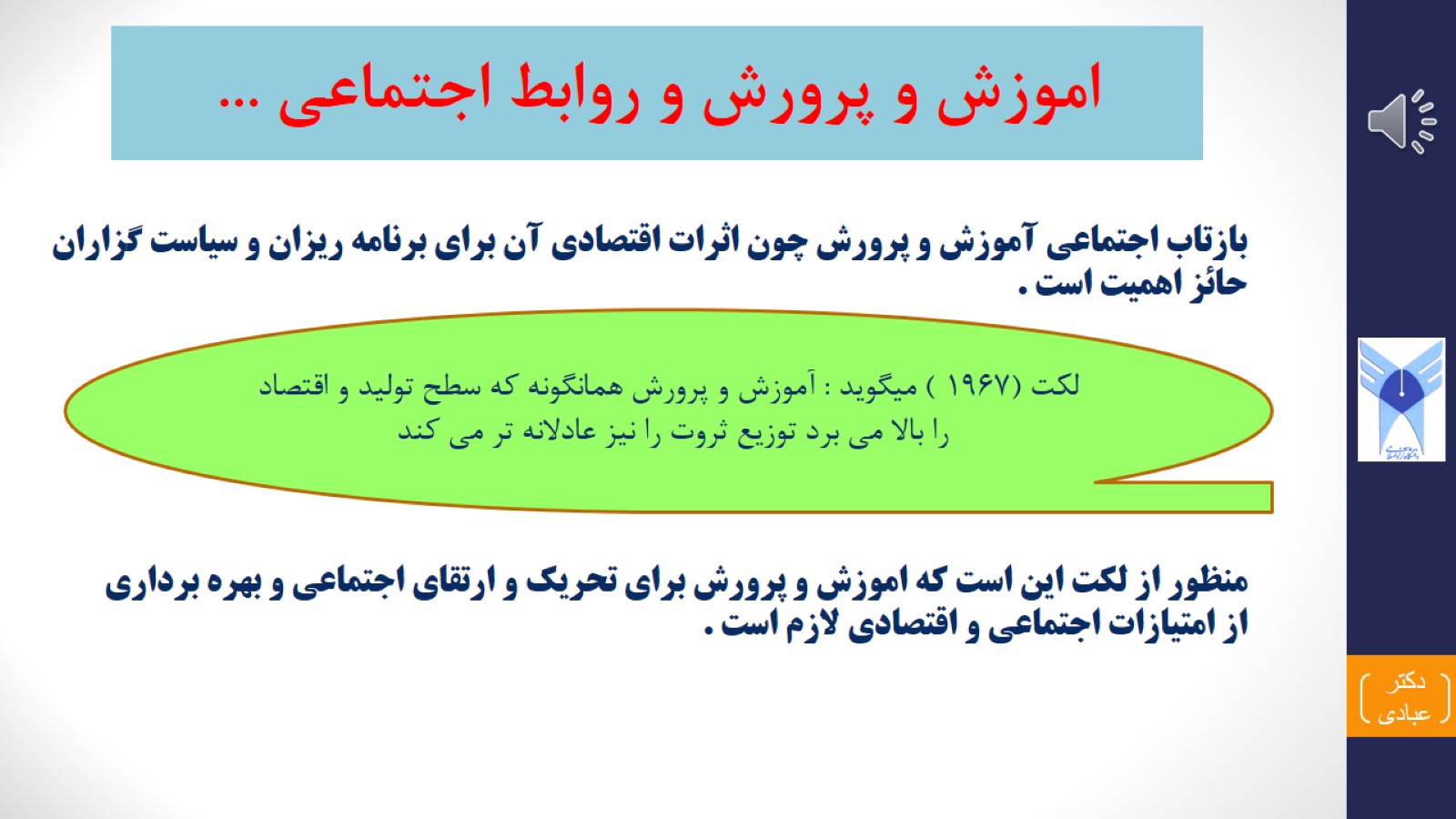 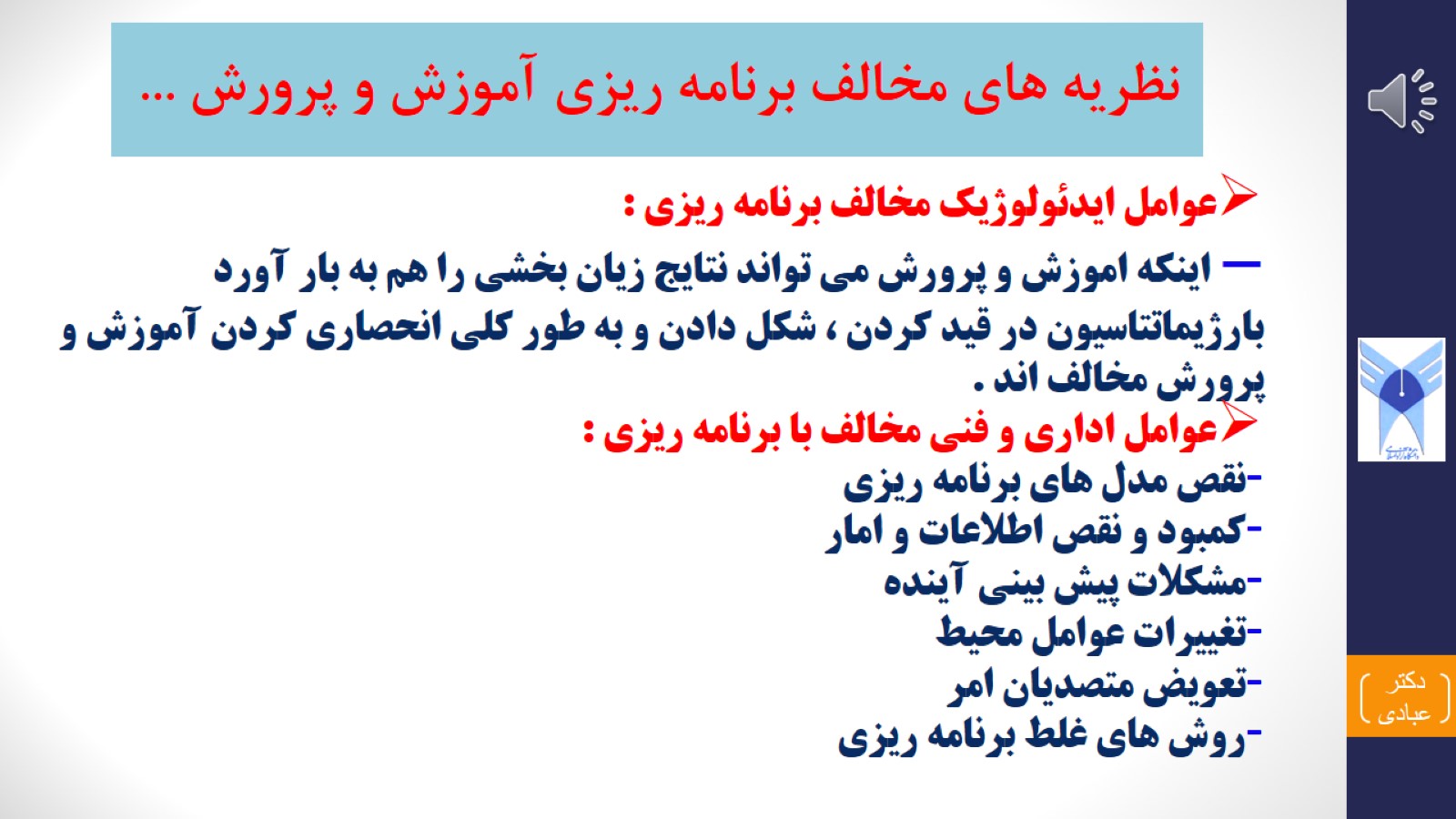 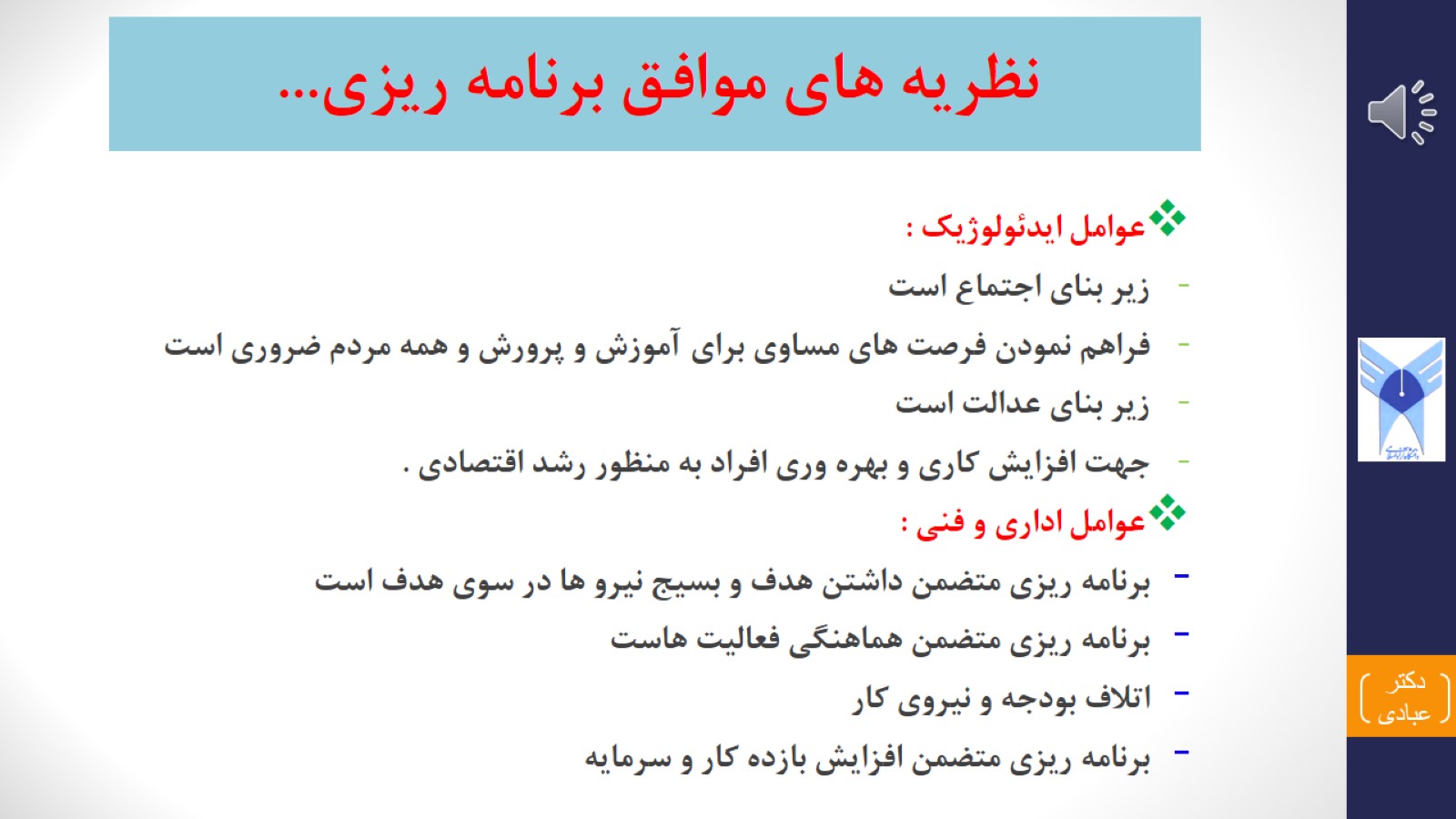 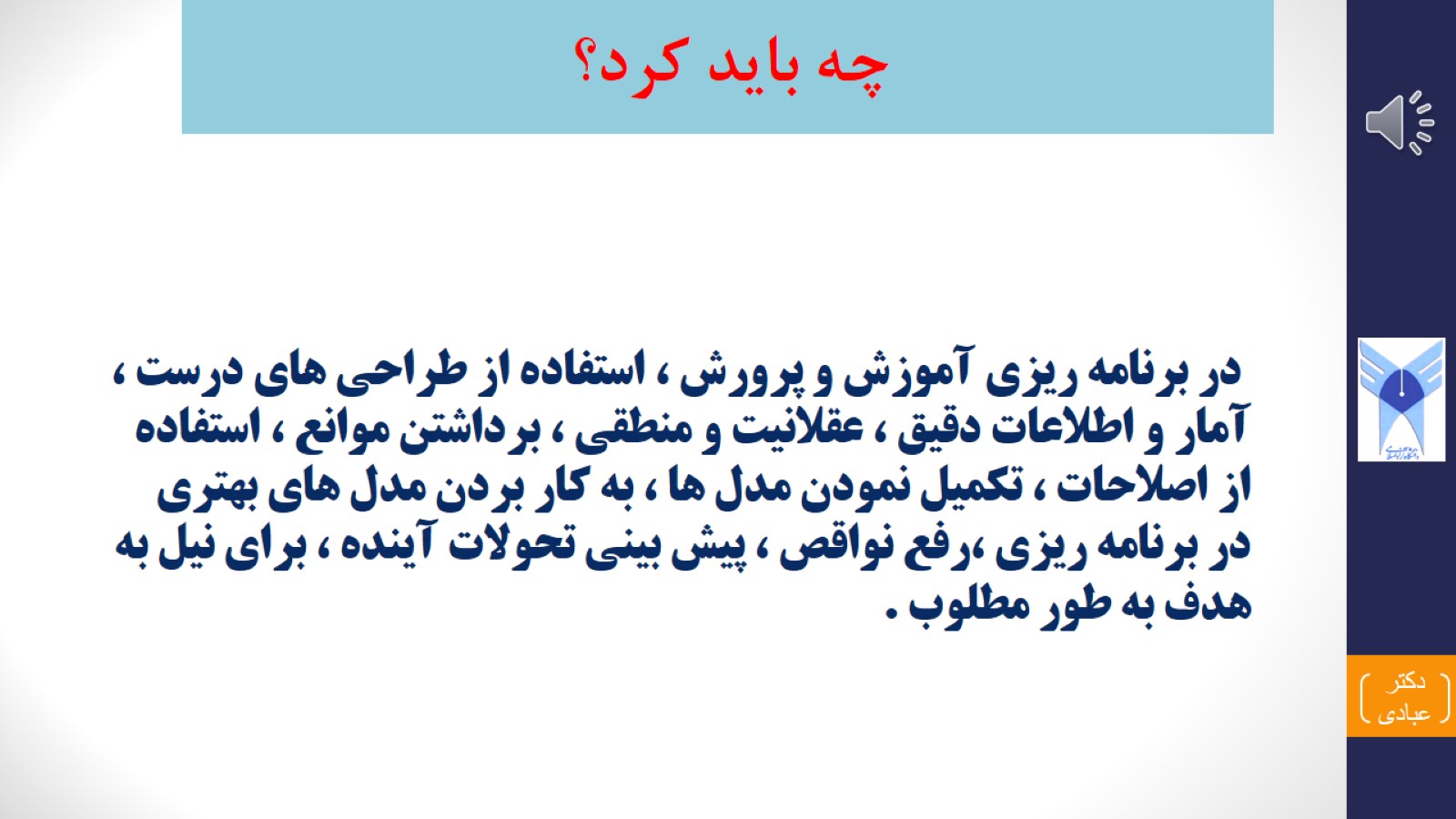 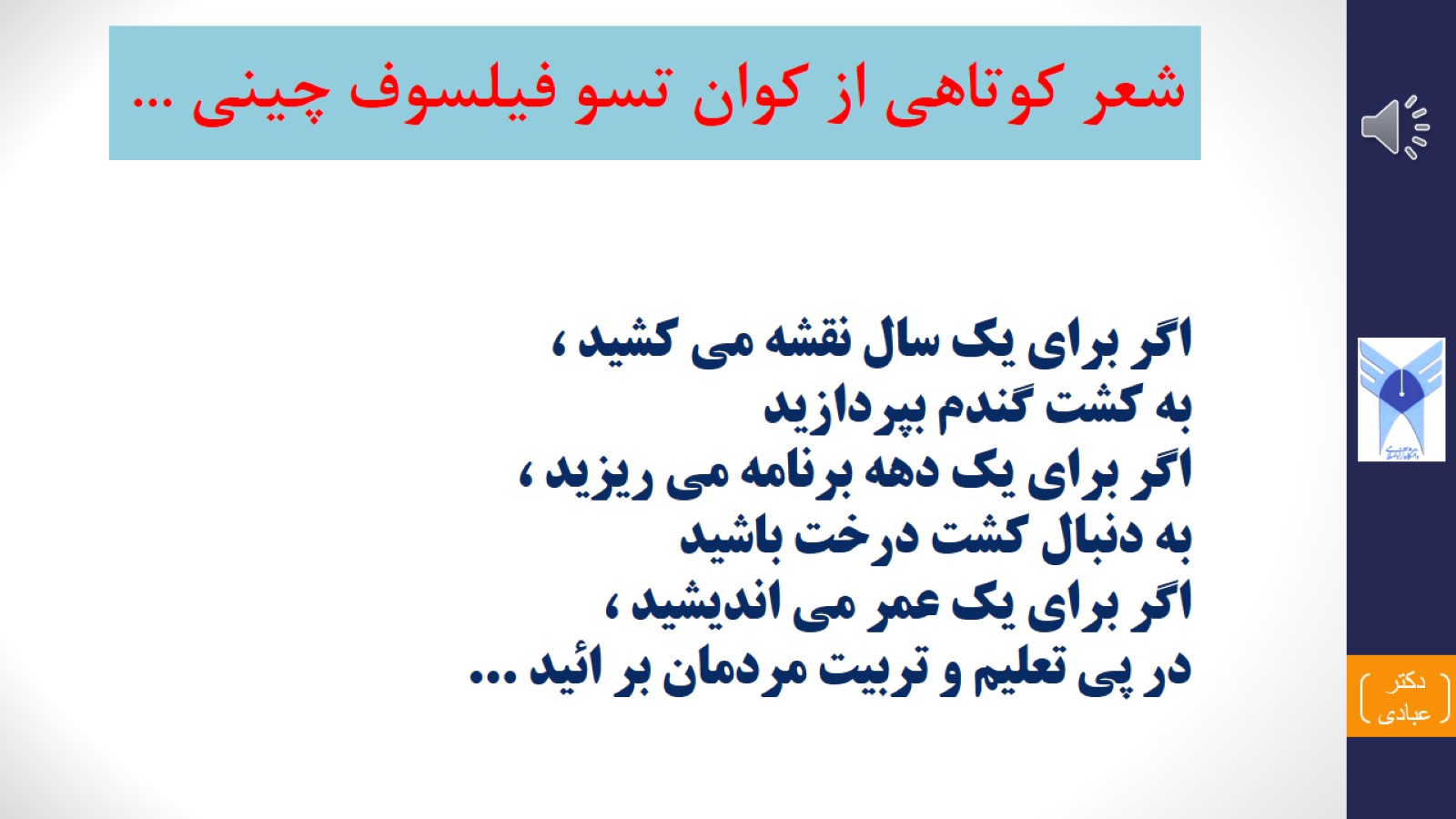 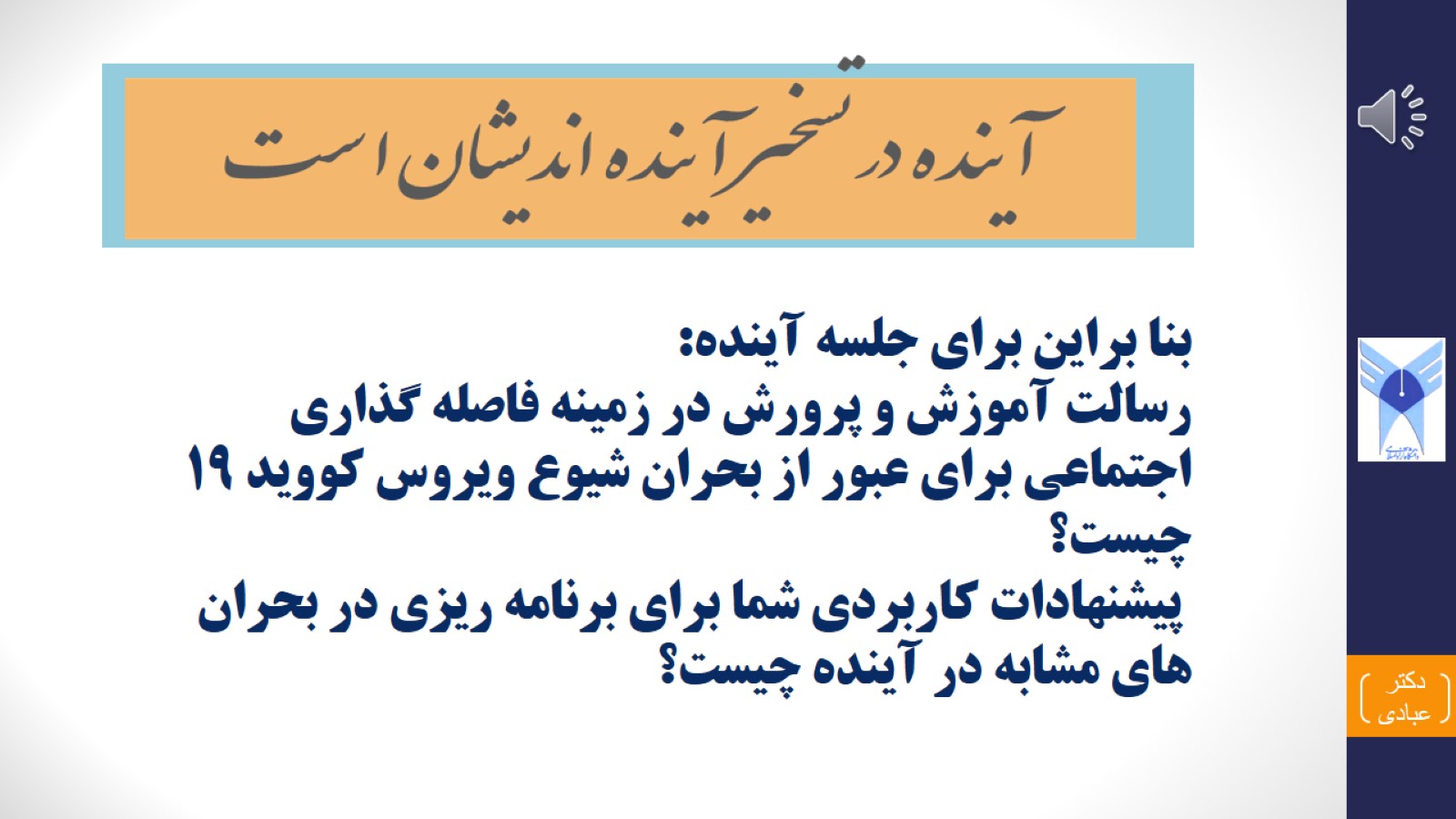